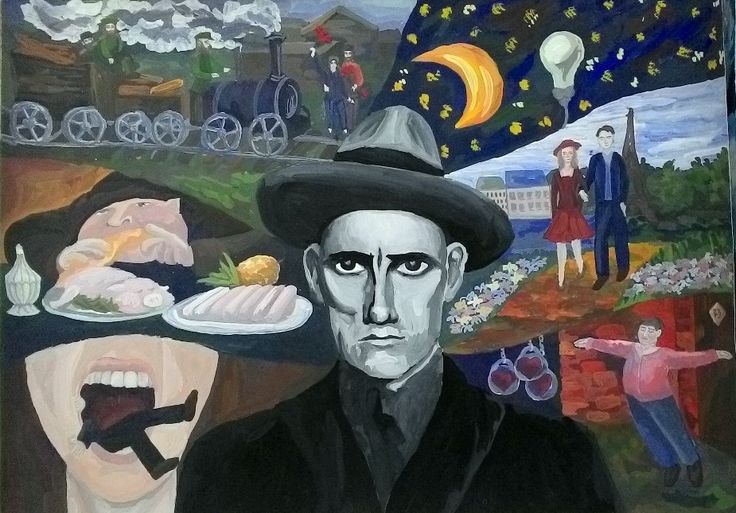 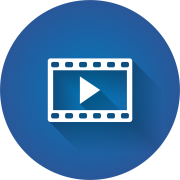 Тема урока:
В. В. Маяковский «А вы могли бы?», 
«Послушайте!», «Скрипка и немножко нервно…»
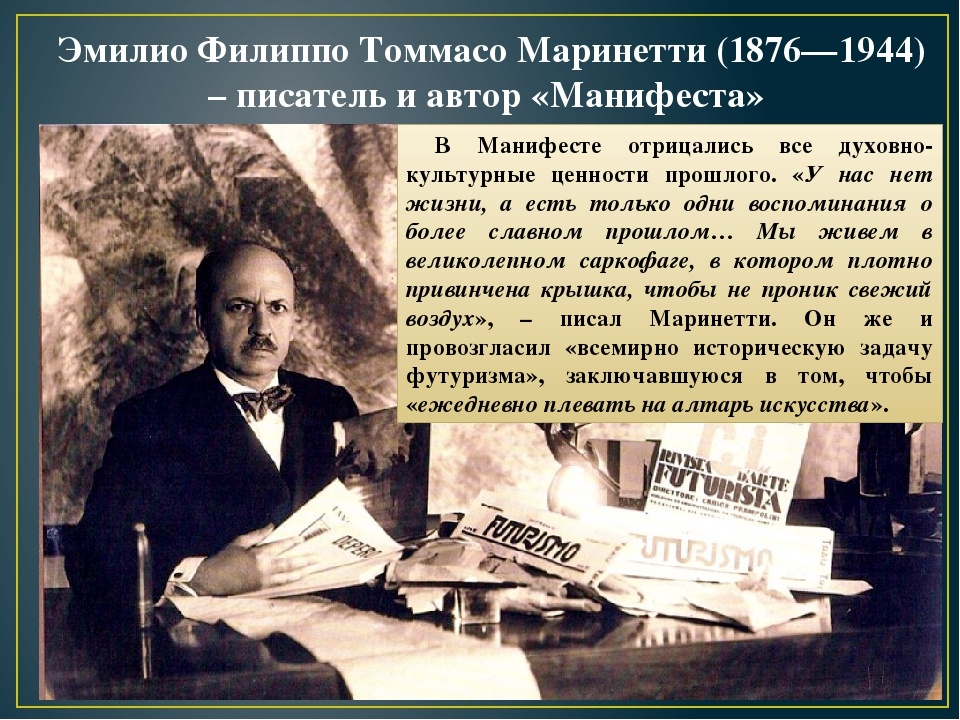 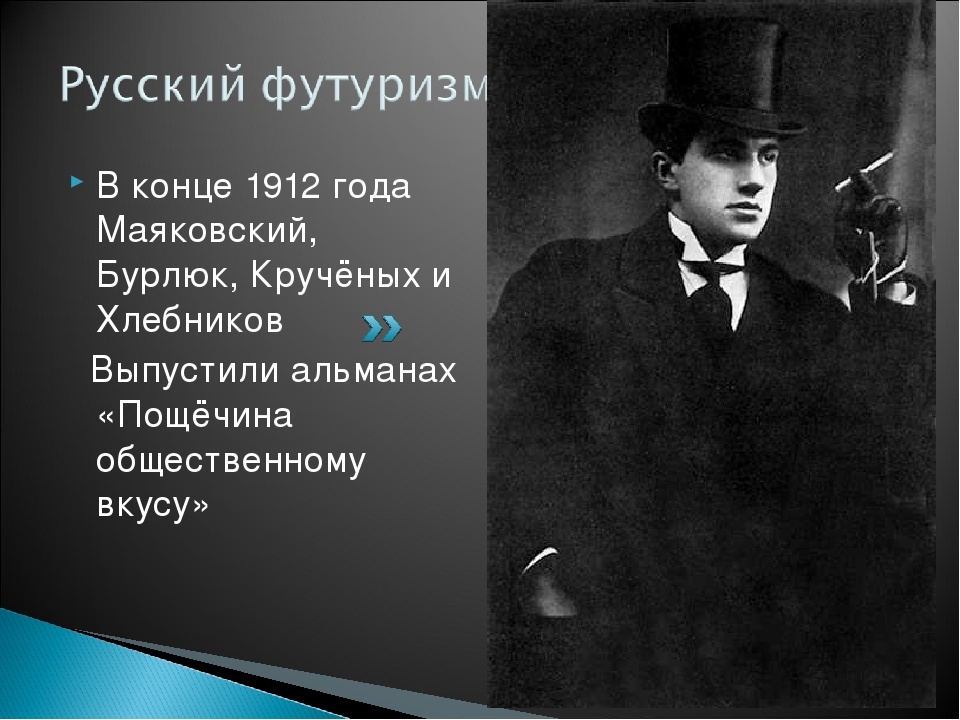 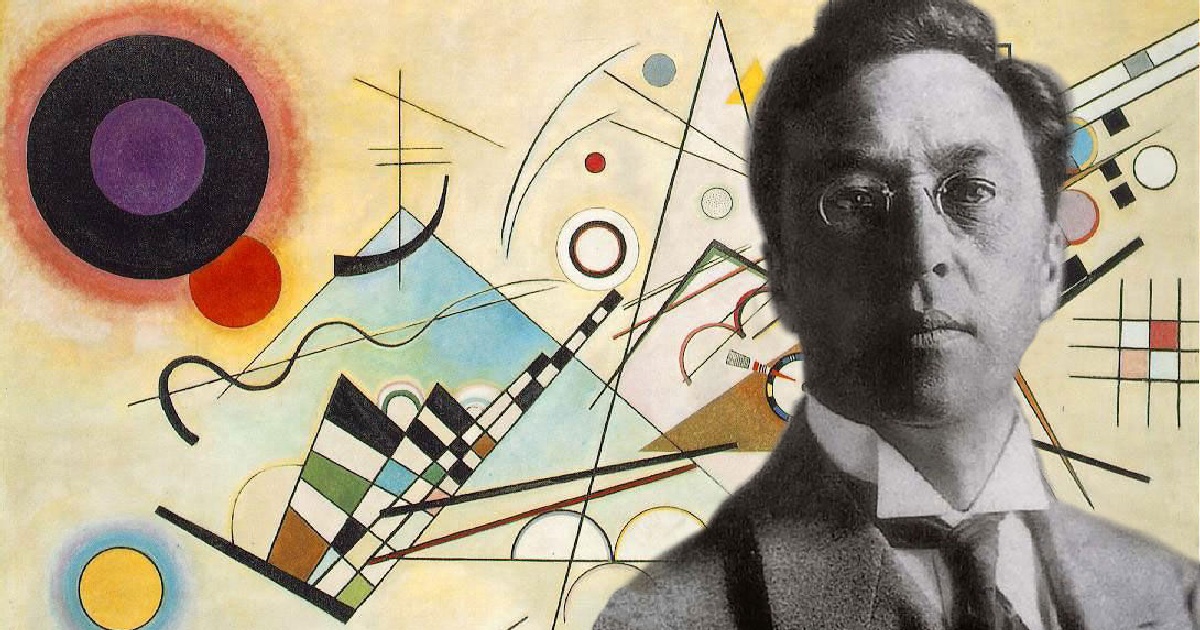 В.В. Кандинский об искусстве:
«Это кусок льда, в котором пылает огонь»
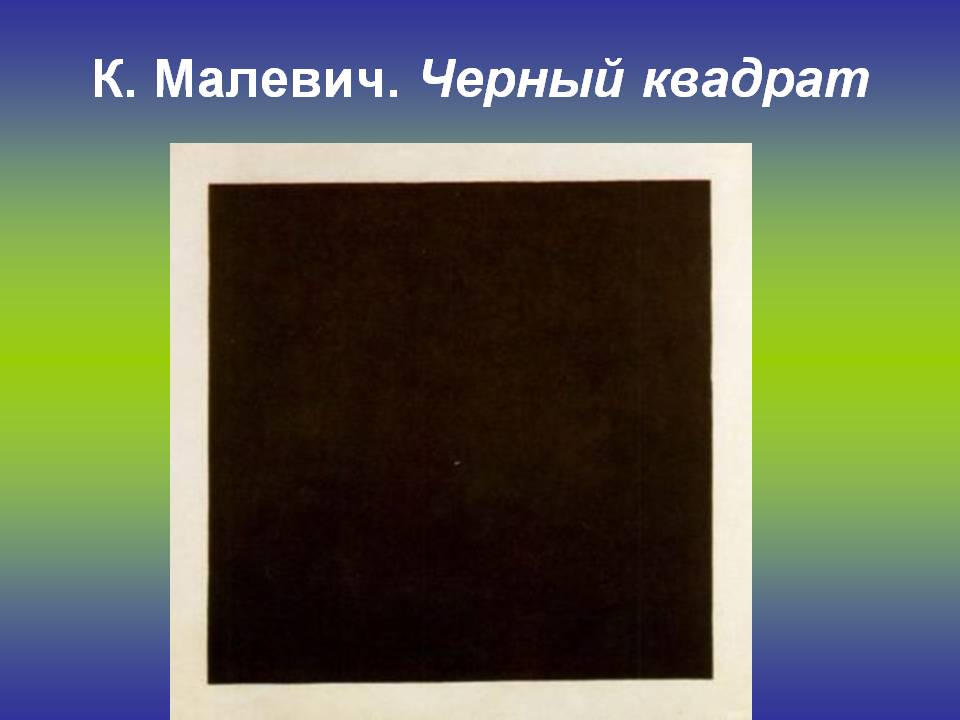 Франсис Жамм
 Молитва, чтобы получить звезду
Боже, дай мне одну золотую звезду,Может, в ней для души я спасенье найду.Если ты не захочешь отдать ее мне,Без обиды, без жалобы все я снесу.Если гибель в звезде - подари ее мне,Как дают бедняку золоченое су.Я плетусь, как осел... Вспоминаешь ли ты,Как ребёнком я клал остролистов кустыПеред яслями в храме, где мать моя встарьУбирала розетками нищий алтарь?Если в этой звезде я спасенье найду,Подари мне одну золотую звезду,Потому что мне надо сегодня ееПоложить на замерзшее сердце мое.

                          Перевод Ильи Эренбурга
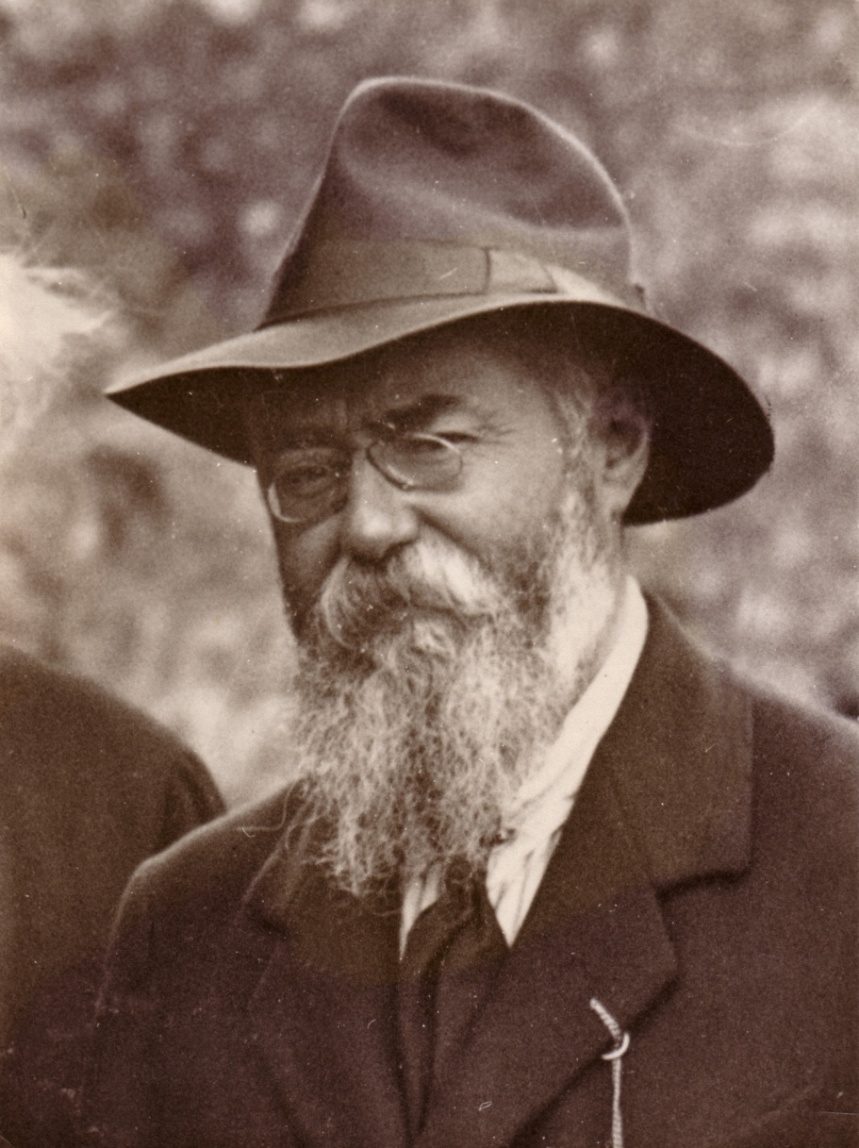 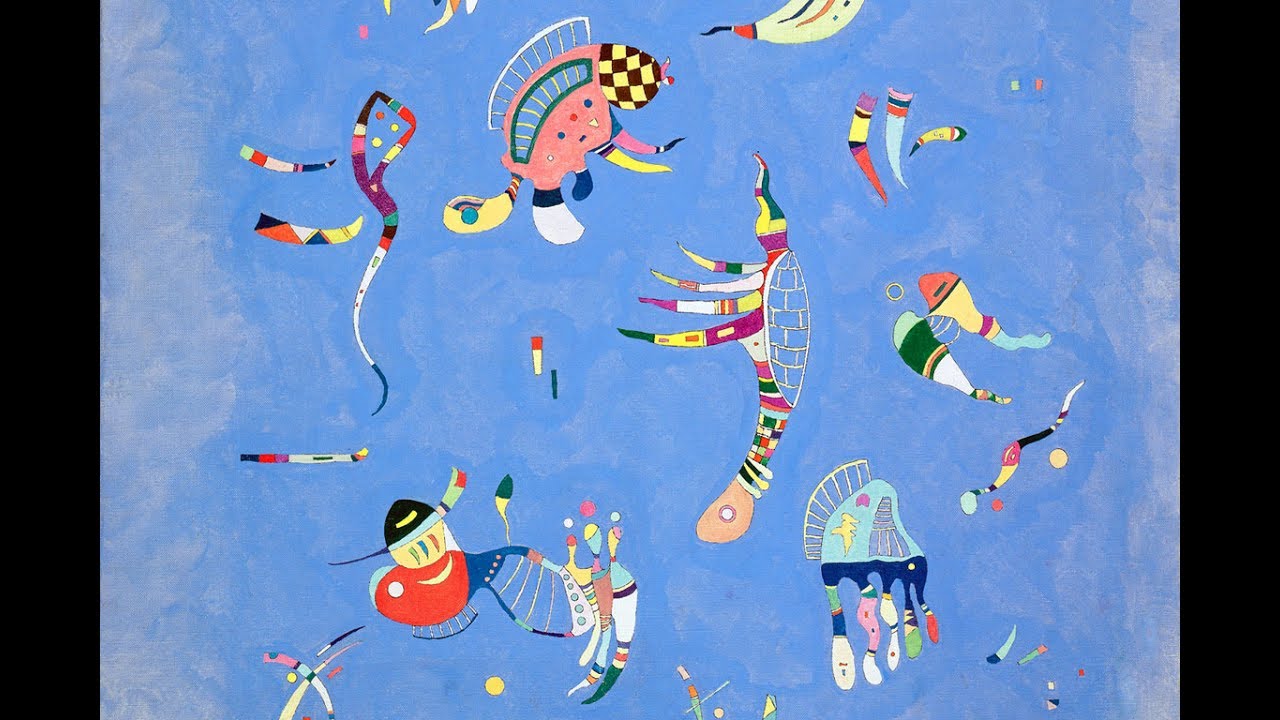 В. В. Кандинский «Синее небо»
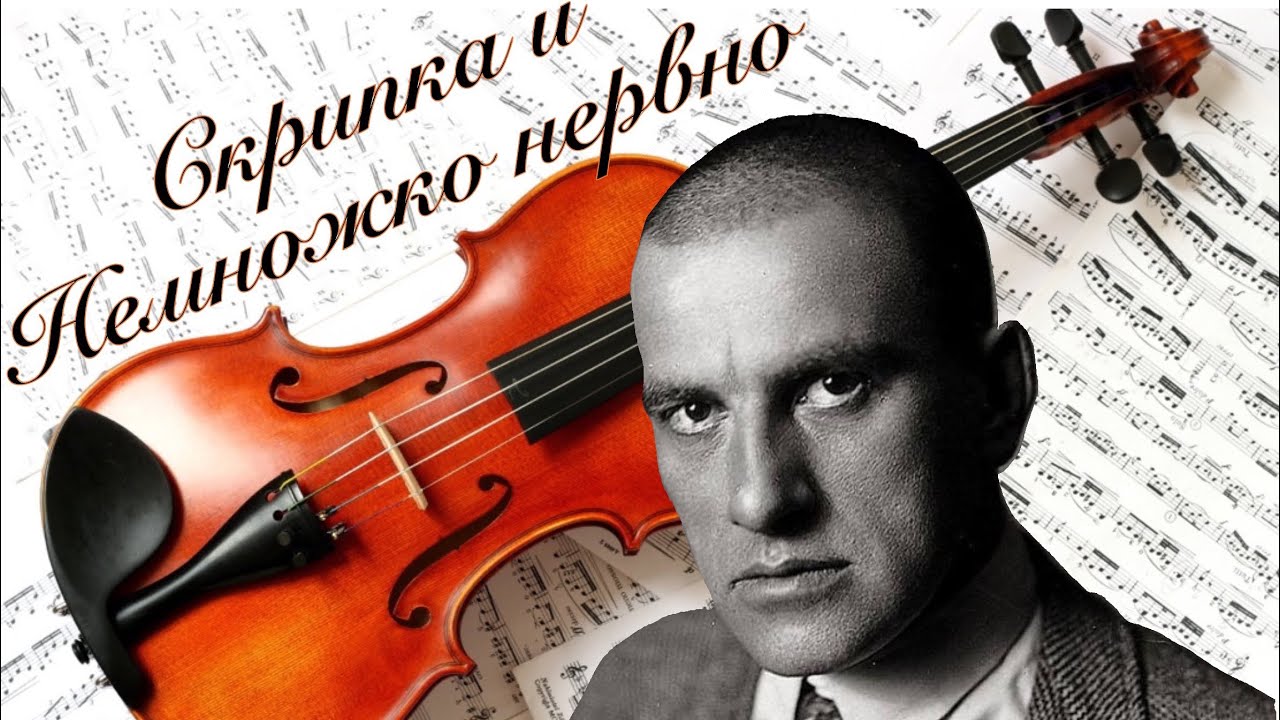 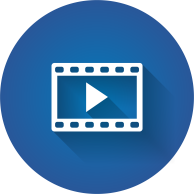 Э. Мунк «Крик»
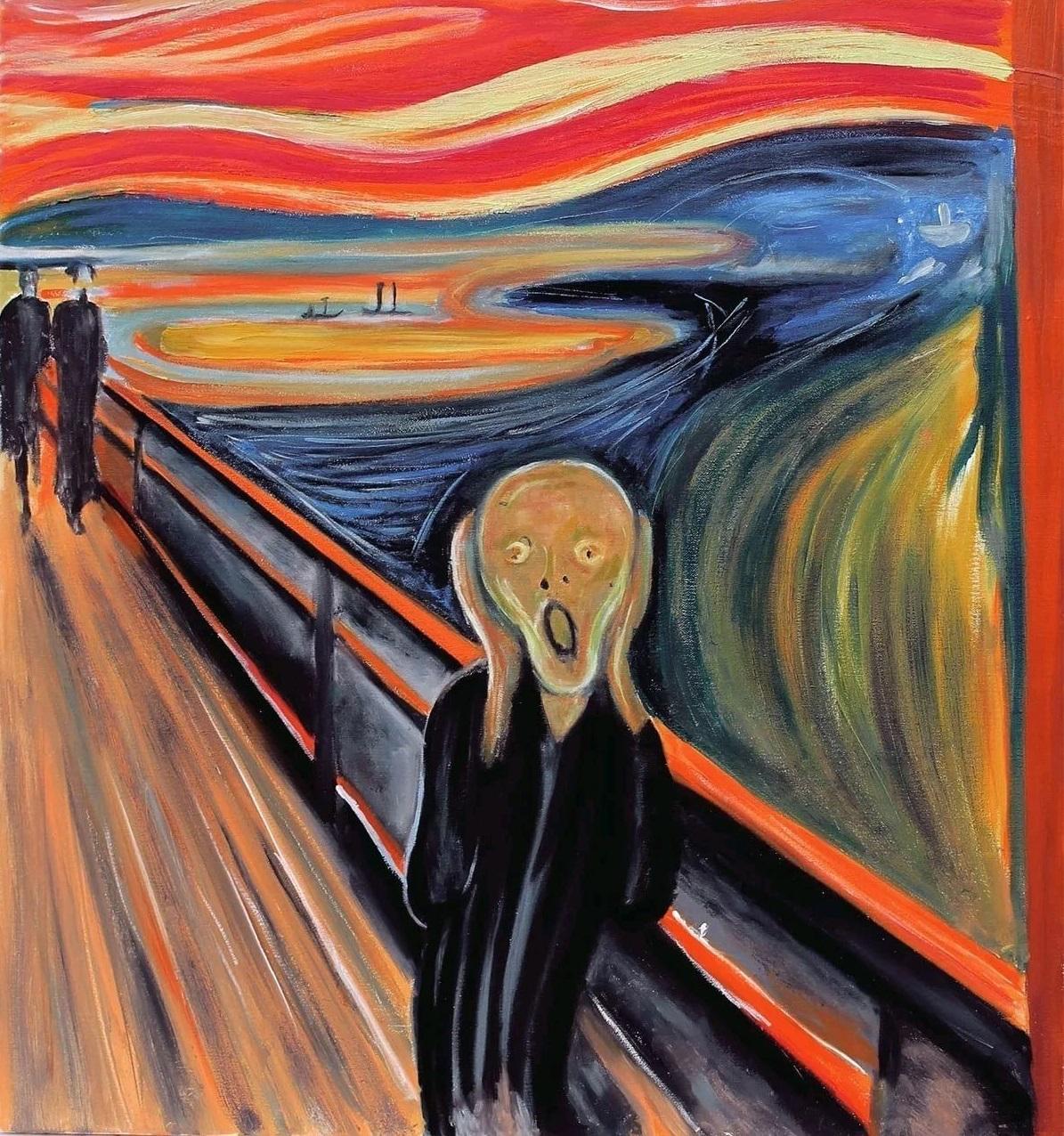 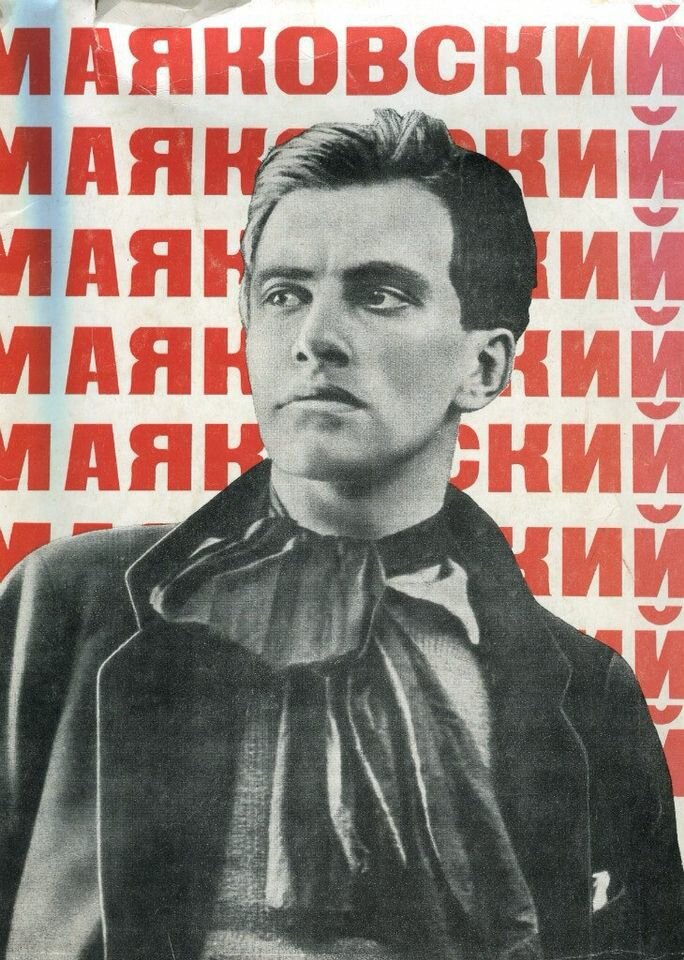